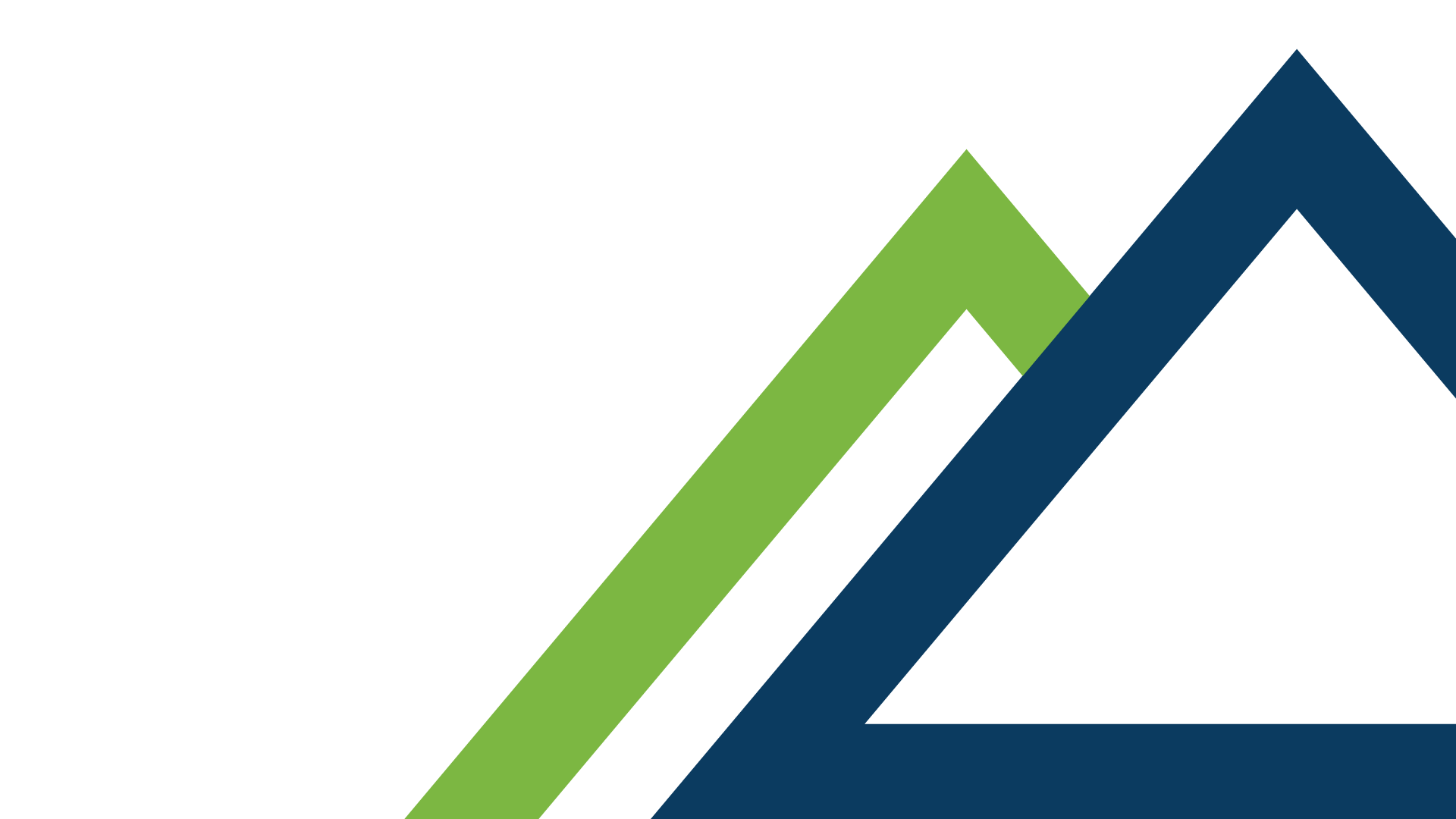 FY25 Budget 
Town Hall


April 17, 2025
Multi-Year Revenue and Enrollment Growth Estimates
Enrollment | AFTE
Projected 25/26
AFTE = 8558
1% Enrollment Increase
In Person vs Online Tuition Revenue FY24Resident and Non-Resident
Every 1% increase in Enrollment increases Tuition Revenue by $1,963,085

(includes 3.5% tuition increase FY26)
Where Our Money Comes From
FY25 Expense Budget Breakdown
FY25 Budget Composition
Revenue & Expense Comparison FY25 & FY26*
*In $Millions
Expense Comparison FY25 & FY26*
*In $Millions
Travel, Conference Registration, Official Functions
Travel, Conference Registration
Official Functions
Budgeted General Fund Position FTE* by Category
*FTE = Full Time Equivalent
Plans for the Future
Budget Assumptions for FY26:
1%  enrollment growth
On-Campus Tuition - Increase by 3.5%
Online Tuition - Increased by 3.5%
Compensation increase for APT, Faculty up to  2.5% 
Co Wins Classified Step Increase estimated at 2.5%
31% of all PPSC COF earned is allocated in support of rural colleges
15% increase at the local level for (OCE)operating expense increase
Facilities RRR Projects $6.4 million
Reserve Balance History
Facilities Renovation, Remodel & Refurbish Projects (RRR)
Approved Staffing Requests
Questions?